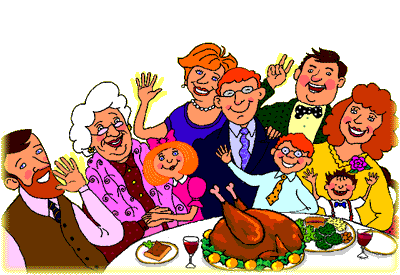 Family Day
___ my _______.
She’s
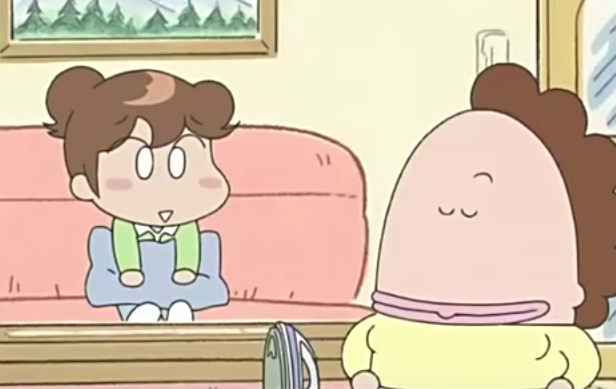 mother
___ my _______.
He’s
brother
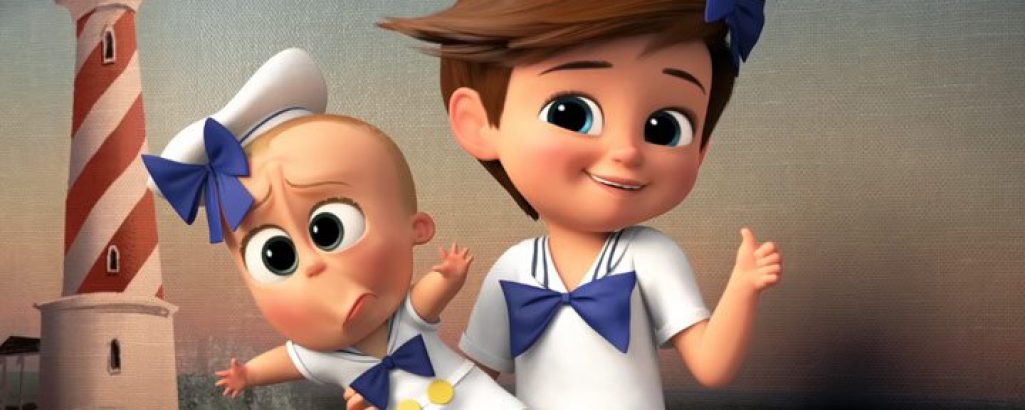 ___ my _______.
She’s
mother
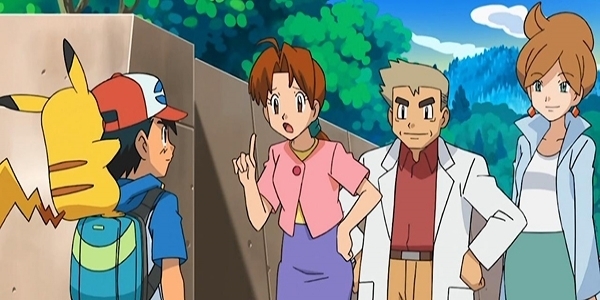 ___ my _______.
He’s
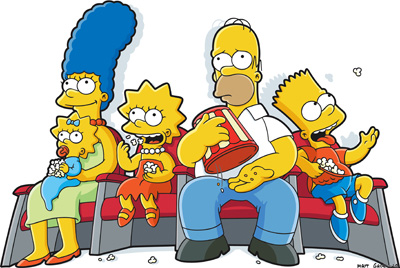 father
___ my _____.
He’s
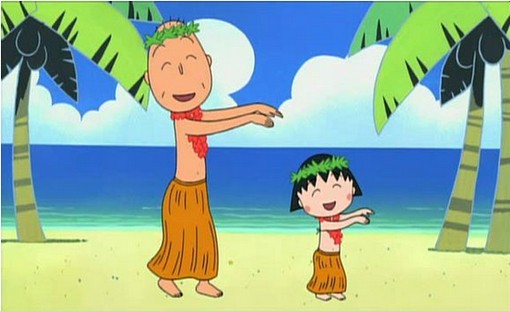 grandpa
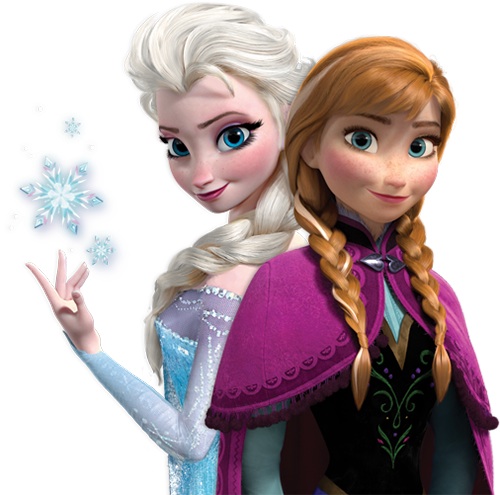 ___ my _______.
She’s
sister
___ my _______.
She’s
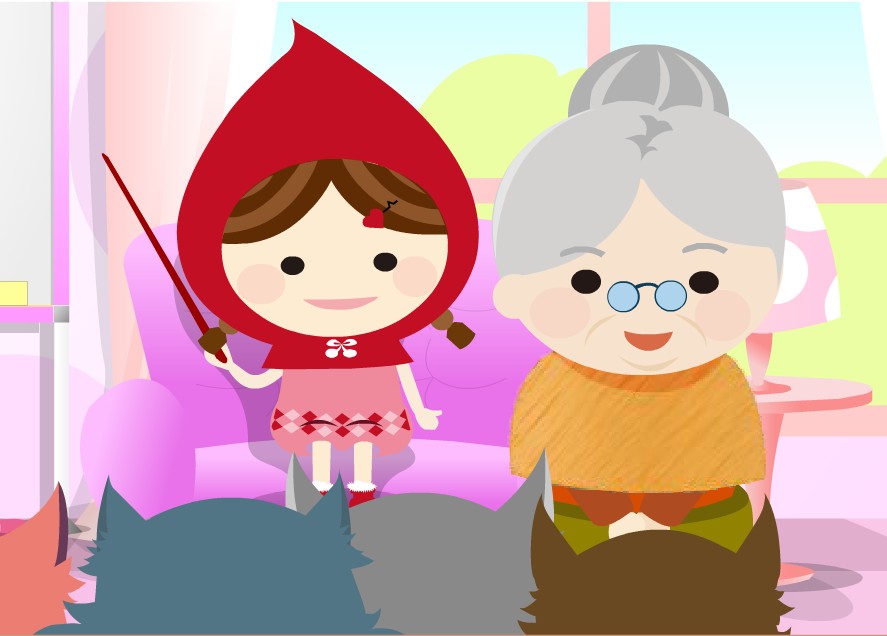 grandma
___ my _____.
He’s
father
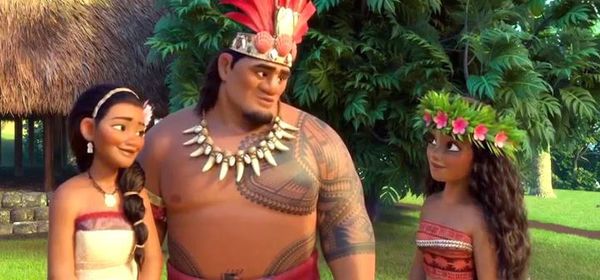 ___ my ______.
He’s
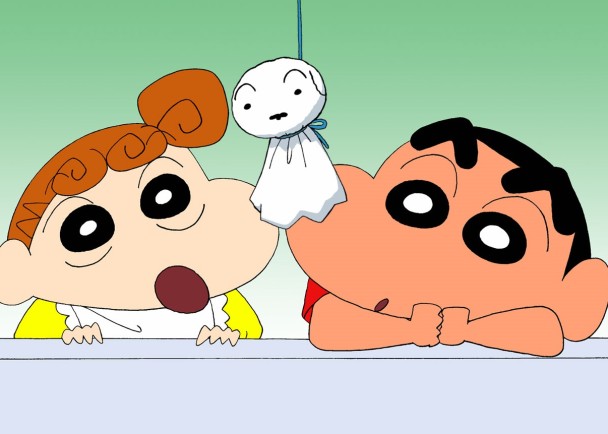 brother
___ my _____.
She’s
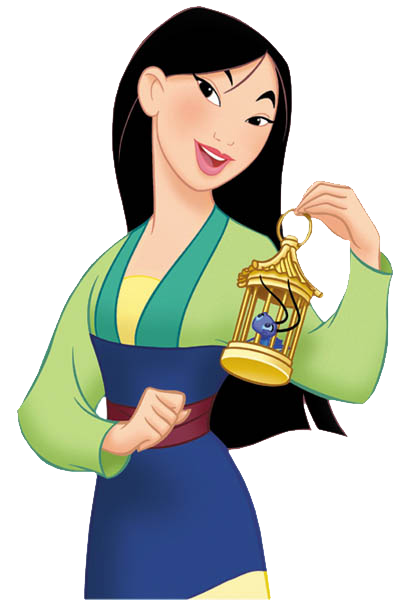 grandma
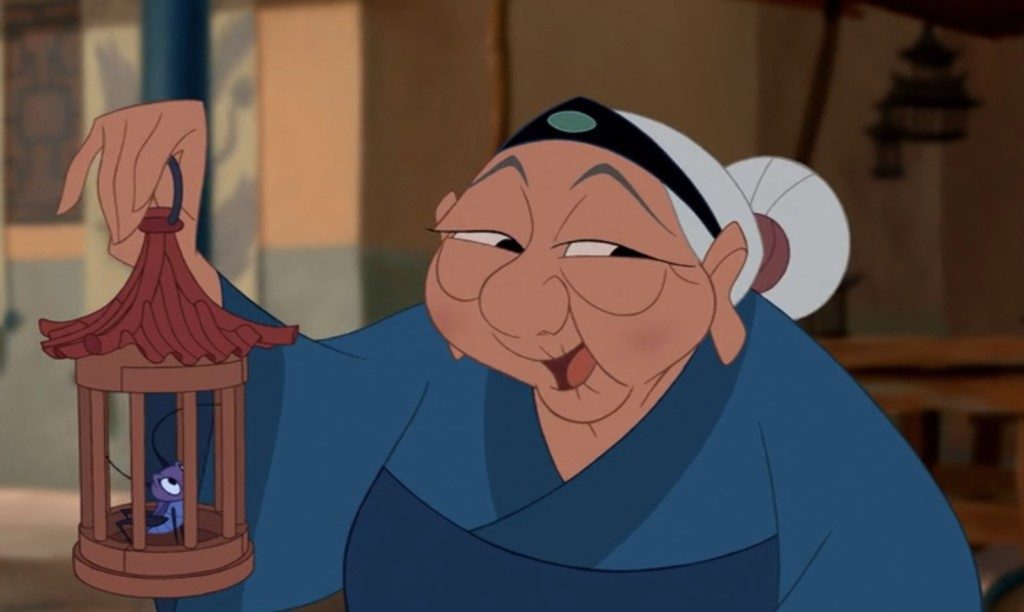 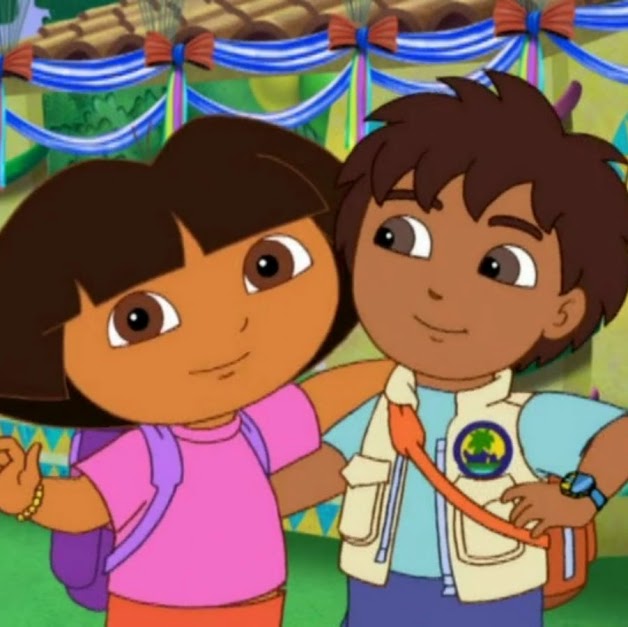 ___ my _______.
She’s
sister
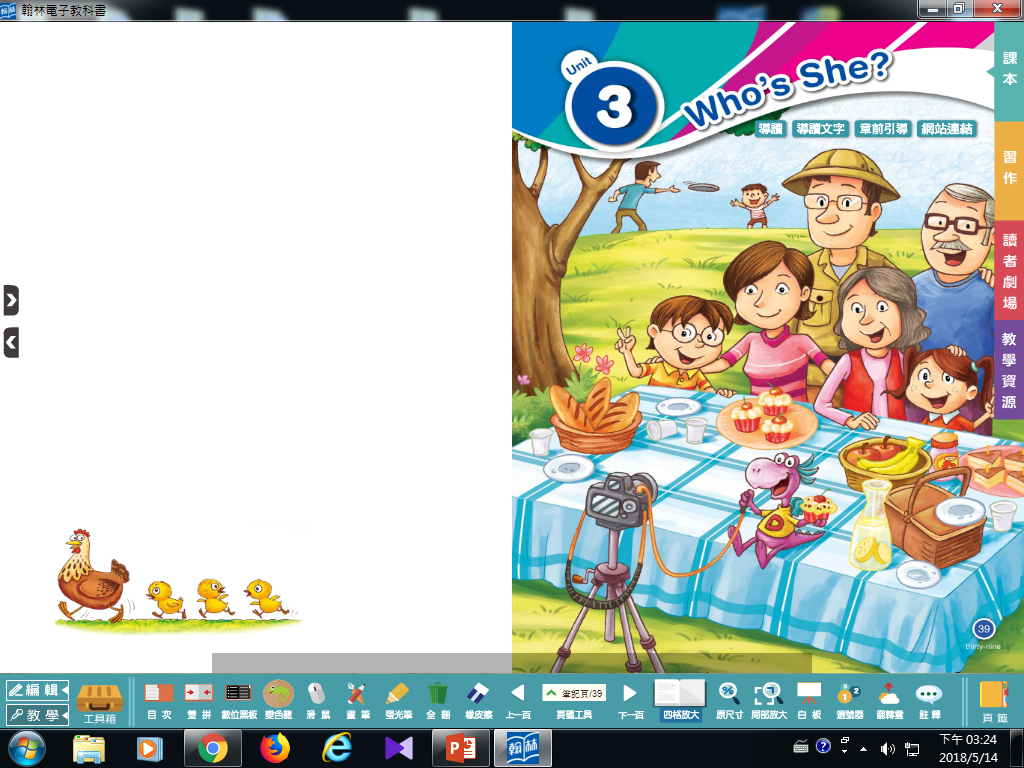 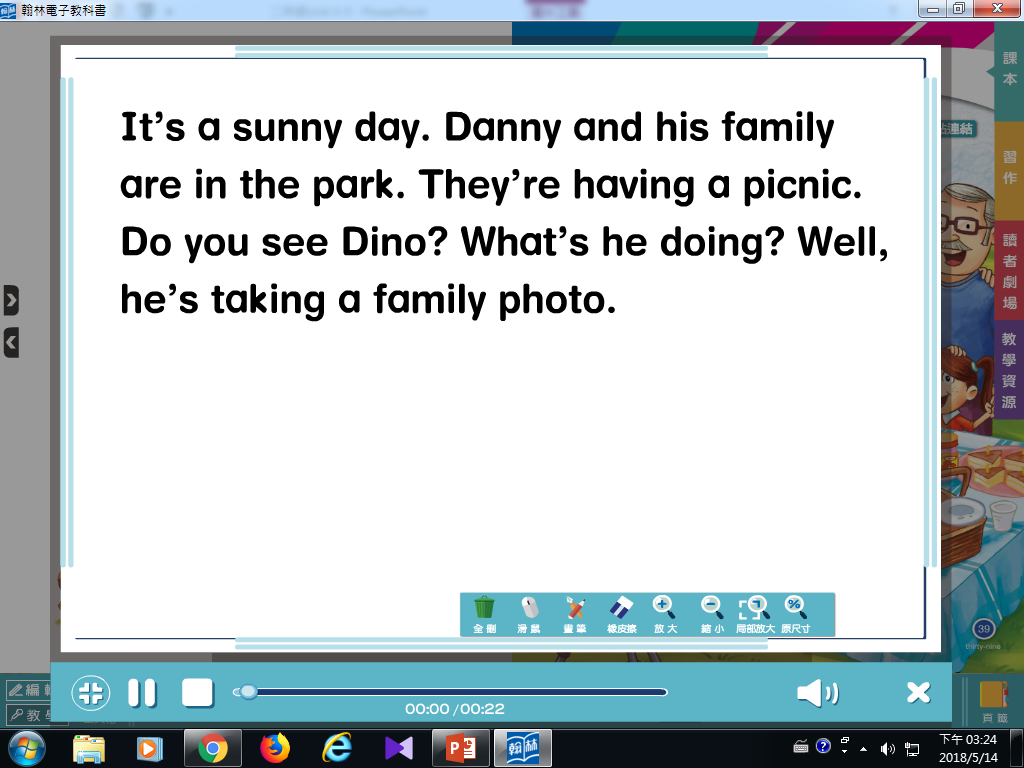 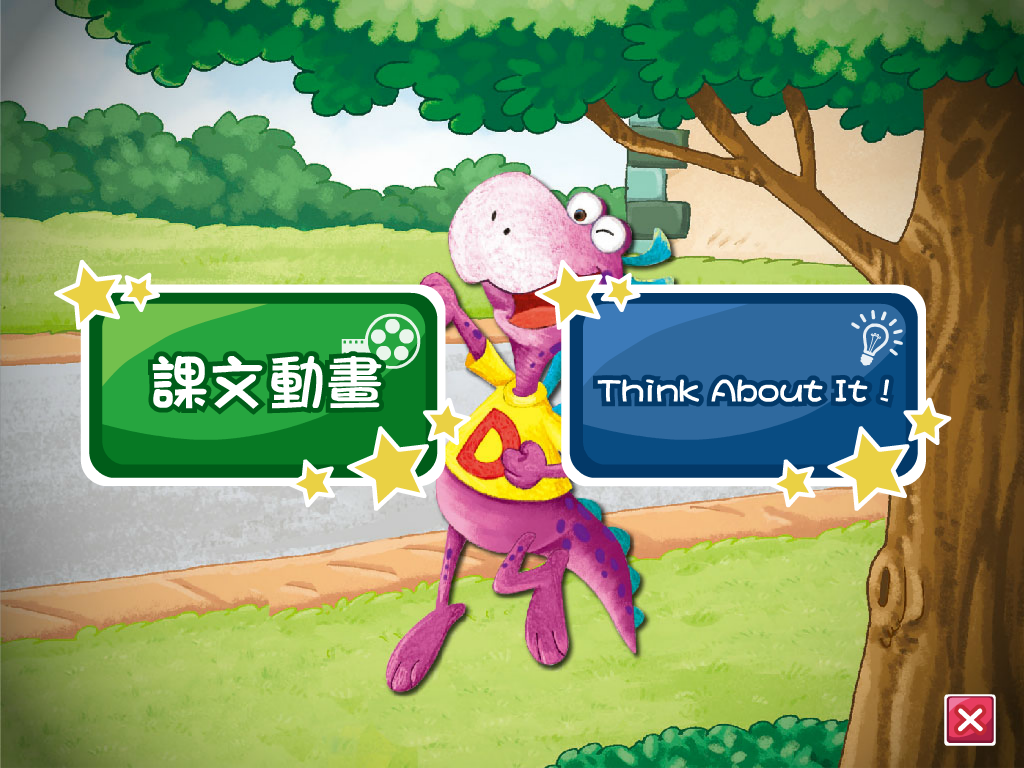 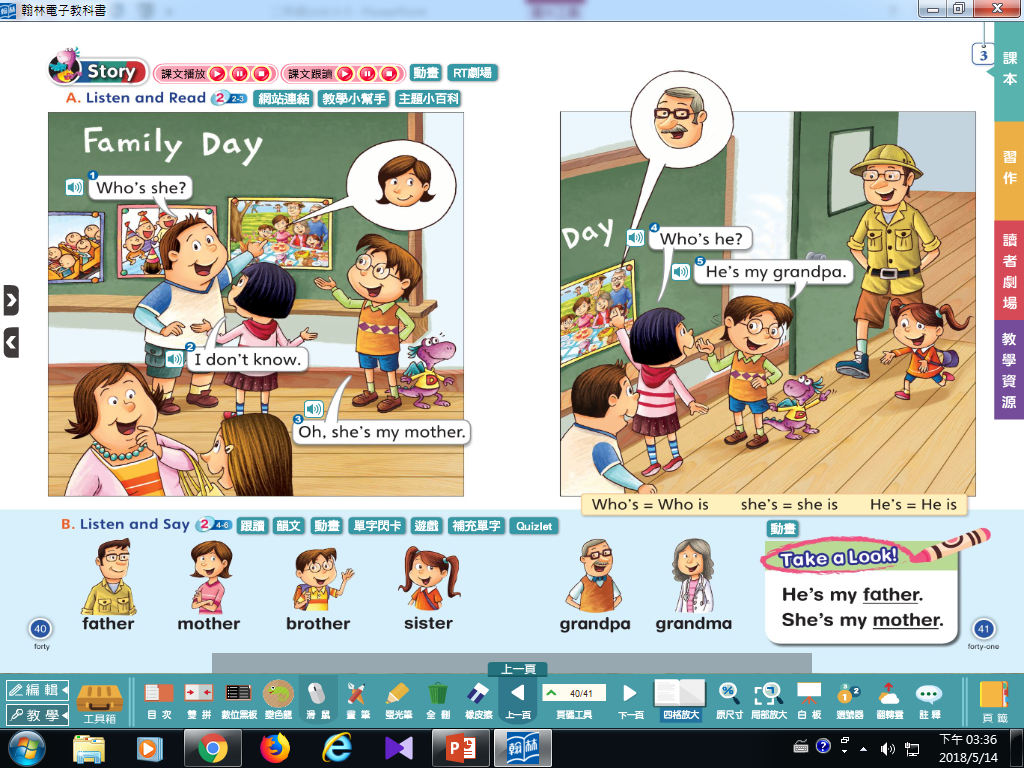 我不知道
she is
He is
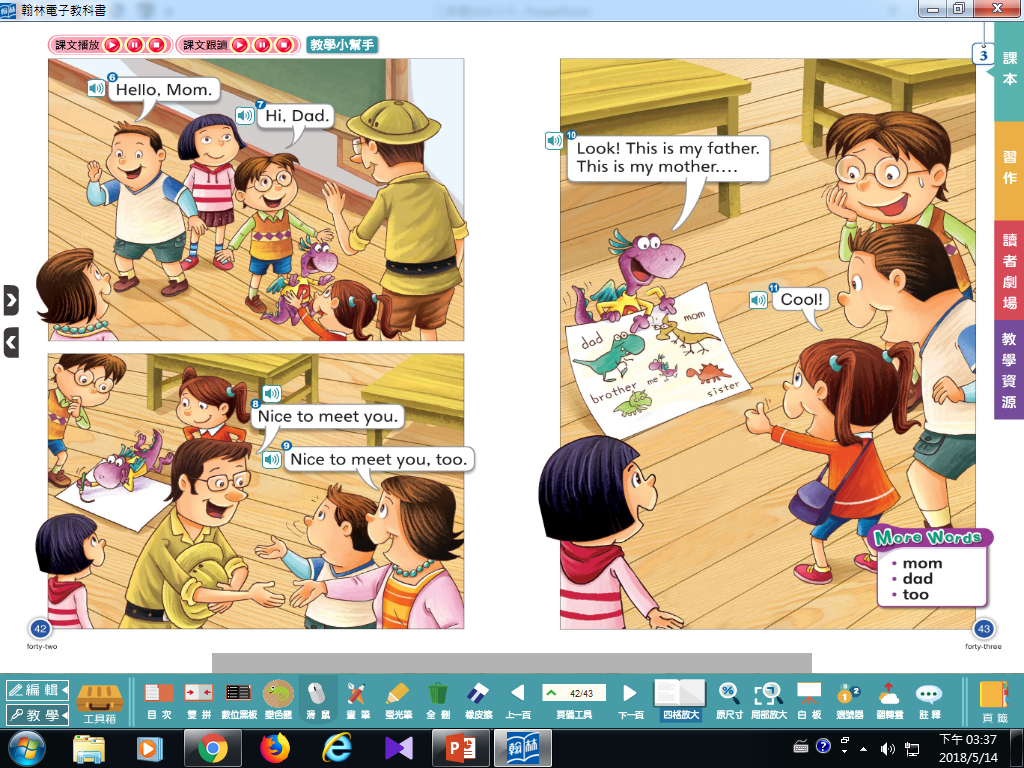 自己的父母要大寫
也
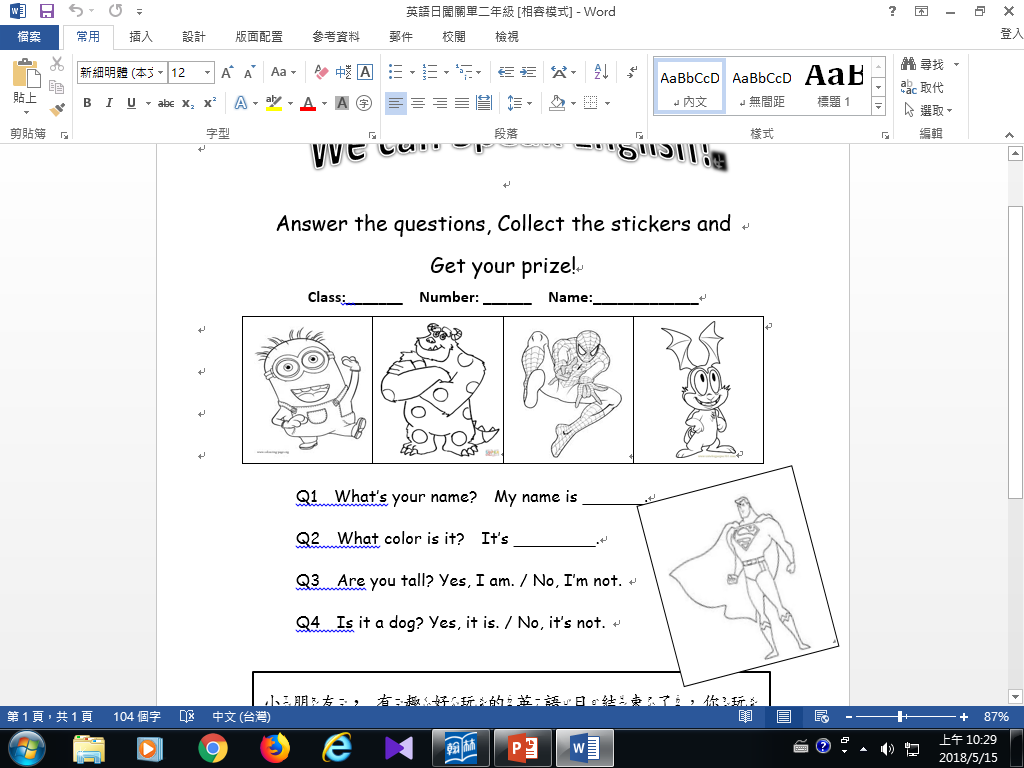 1 → Echo (last words for 3 times)
2 → Group 2/4/6 read  
3 → Group 1/3/5 read
4 → Mandy reads (Find mistake)
5 → Free
6 →
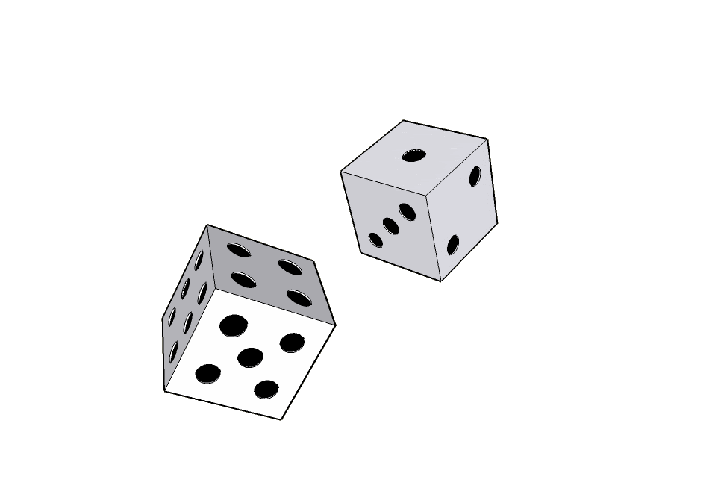 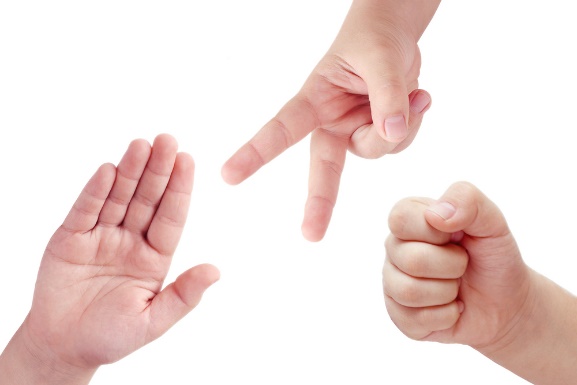